муниципальное бюджетное дошкольное образовательное учреждение муниципального образования «Город Архангельск» «Детский сад № 127 «Почемучка»
Доклад на тему: 
Имидж современного педагога.




Подготовила:
 инструктор по ФК, Попова А. Ю.
Январь 2021г.
Имидж — красивое и загадочное слово — появилось в нашем языке в конце 80-х годов. В переводе с англ. — образ, облик, изображение. Причём под «образом» нужно понимать не только визуальный, зрительный образ (вид, облик), но и образ мышления, действий, поступков. Это и умение общаться, искусство говорить и особенно слушать. Правильно выбранный тон разговора, тембр голоса, изящество движений во многом определяют тот образ, в котором мы предстаём перед воспитанниками и коллегами.
      Вместе с тактом, образованием, деловыми качествами наша внешность либо продолжение наших достоинств, либо ещё одна отрицательная черта, мешающая жизни и карьере.
Имидж педагога формируется посредствам целенаправленных усилий с целью повышения успешности его деятельности.
     При формировании имиджа воспитателя реальные качества тесно переплетаются с теми, которые приписываются ему окружающими. Внешний облик помогает воспитателю привлечь к себе внимание, создать положительный образ, показать себя не только симпатичным человеком, но и прекрасным педагогом. Воспитатель своим внешним обликом располагает к себе детей и взрослых.
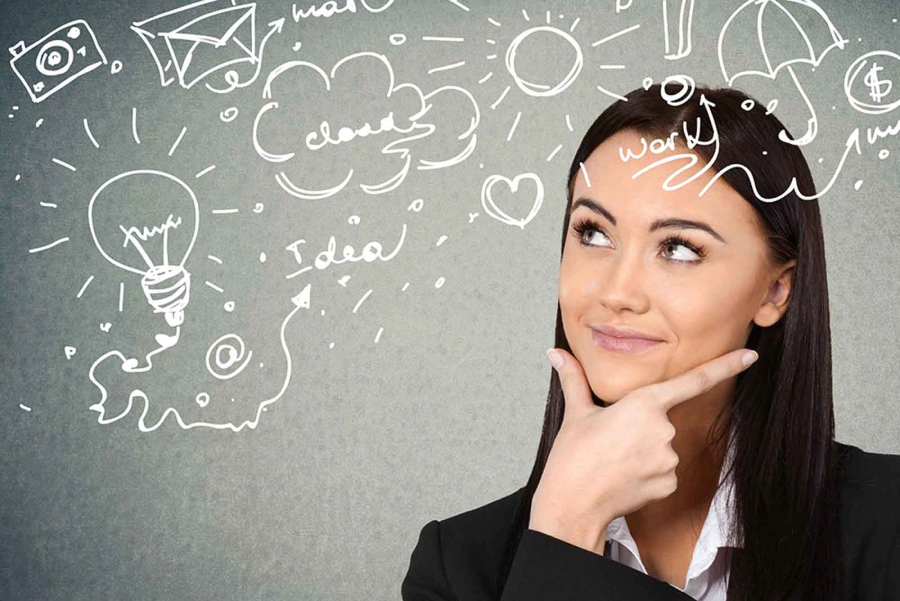 Следует всегда помнить, что дети учатся у взрослых и, прежде всего, у любимого воспитателя правильно одеваться. В манере одеваться проявляется одно из главных правил: красиво выглядеть - значит проявлять уважение к окружающим людям. Требования, предъявляемые к внешнему виду человека, помогают воспитателю улучшить свой профессиональный имидж, добиться успеха
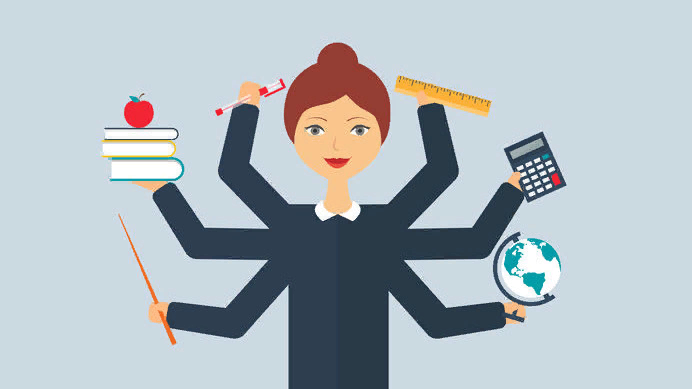 Основными структурными компонентами 
имиджа воспитателя являются: 
внешняя привлекательность (состояние здоровья, харизма, индивидуальные особенности, стиль одежды, макияж, прическа);
профессионализм (уровень образования, стиль деловых отношений);
вербальные характеристики (речь и коммуникативные навыки, ораторские приемы, модель поведения); 
невербальные характеристики: мимика, жесты, поза; 
пространство жизнедеятельности: образ жизни, биография, семейные отношения, результаты деятельности, сформированная среда.
Личностные качества современного педагогаУравновешенностьИнициативностьТребовательность       СправедливостьАккуратность (опрятность)Чуткость   Терпеливость     Чувство такта    Чувство юмора  Общительность Жизнерадостность, Оптимизм Доброжелательность  ИскренностьОтветственностьПунктуальностьБережливостьРаботоспособностьЛюбознательностьСтрессоустойчивостьАвторитарность
Профессиональные качествасовременного педагогаКомпетентностьПедагогическое мышление, РефлексияКоммуникативность, Коммуникабельность НаблюдательностьПедагогическая эрудиция, ОптимизмЭмпатияСтремление к саморазвитиюКреативностьВербальные способностиГностические уменияОбъективность
Гармонично созданный имидж помогает решить различные вопросы в повседневной, профессиональной и социальной жизни, вызывает уважение у воспитанников и их родителей и повышает авторитет педагога.
 Имидж педагогов, работающих в дошкольном образовательном учреждении, создает имидж самого учреждения.